MONTHLY REPORT ON THE ACTIVITIES OF THE SKOLKOVO FOUNDATION May 2013
1. Participants
2. Partners
City
*  For the composition of the stages and status symbols, see the Appendix (page 22)
City
3. City									  (3/3)
4. Foundation
5. Community
Appendices
Appendix 1. Dynamics of Participant Attraction
Number 
of Participants on 
31.05.2013
30.04.2013
TOTAL
901
929
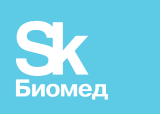 216
211
195
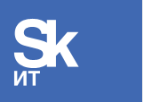 287
294
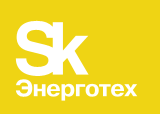 243
250
Number of applications for participant status and preliminary expertise for the total period of the project was 4,772, of these 693 were from the first 5 months of 2013
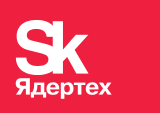 72
75
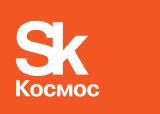 88
94
Appendix 2. Territorial Scope of Participants
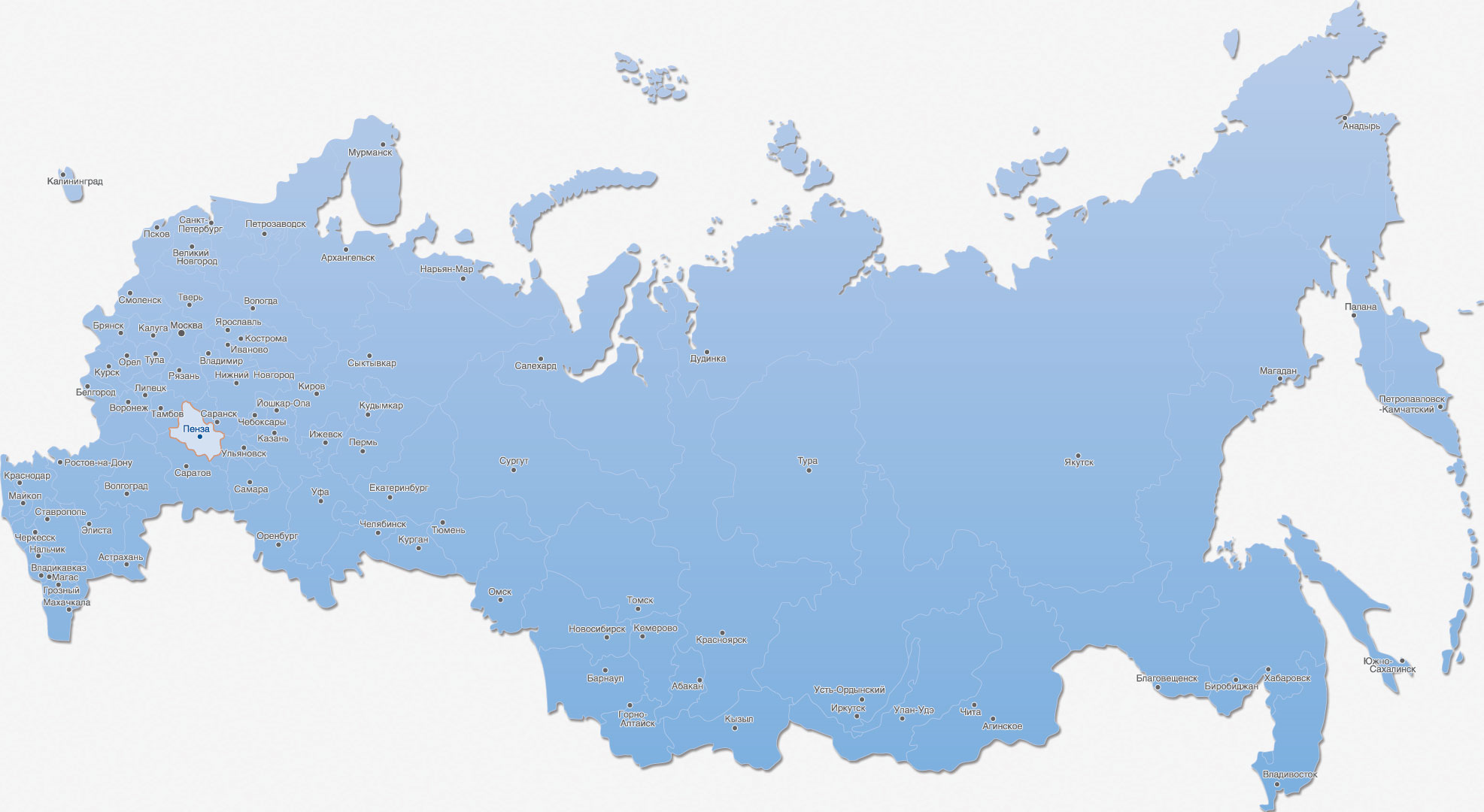 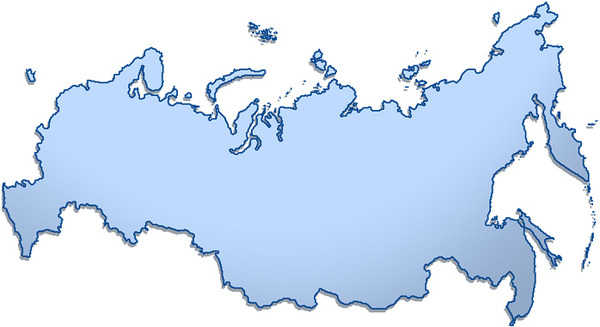 *Growth for report month shown in parentheses
Appendix 3. Participant Grants
Approval and disbursal of grants by year *, mln.
Total, 
Million rubles.
9 494,8
Sum of Approved Grants
5 936,0
Sum of disbursed grants
Approval and listing of grants in 2013 by cluster, mln. rubles
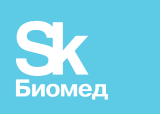 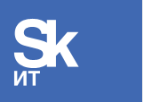 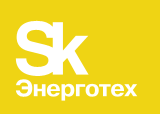 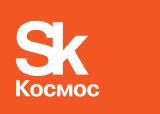 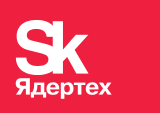 The number of grants approved for disbursal for the entire period of the project amounted to 205. (19 of which were approved in the 1st quarter of 2013.), 91 of these were mini grants
The average share of co-financing for the entire period of the project was 43.8% with the CPS and 45.8% excluding the CPS
* Subject to change as a result of new reports
Appendix 4. Attracting venture capital and      co-financing
Accreditation of Investors, bln. rub
Total agreements
on accreditation
  bln. rub.
Binding agreements* signed on investment bln. rub
21.1
(+0.7 in May)
1.3
(+0.13 in May)
Of those, with foreign
Companies,  billion rubles
0
8.1
The number of participants supported by accredited funds
90 (+4 in May)
Of these, foreign funds
15 (+2 in May)
Evaluation of soft commitments from accredited corporate venture funds before the end of 2015, mln.
4,461
Of these, soft commitments of foreign funds, mln. rub
1,860
* Co-financing under the grant agreements
** Bold funds established with the participation of "RVC"
Appendix 5. Key Partners
* The total number of jobs by 2017 has increased, but was offset by a year (in connection with the conclusion of a DS with Kamaz)
Of the 33 key partners there are 20 major international companies planning to build R & D centers in the Innovation Center. The total number of staff in 2015 will amount to 1,582 people, and the amount of funds invested to 2015 will be more 17,874,528 thousand rubles
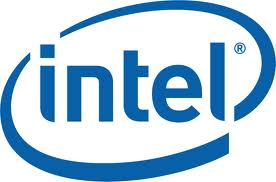 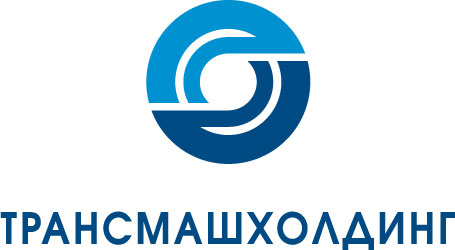 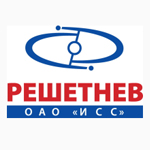 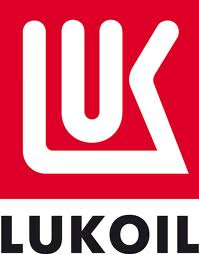 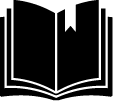 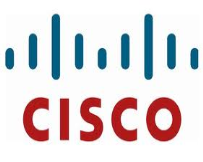 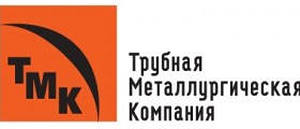 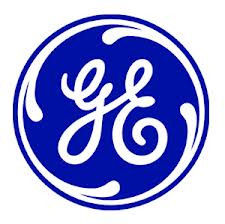 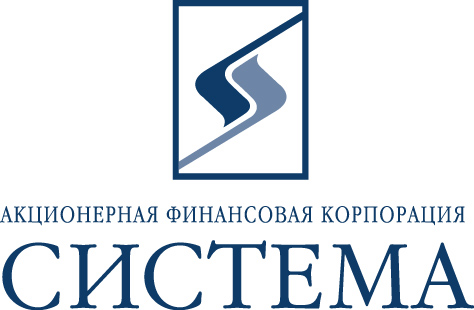 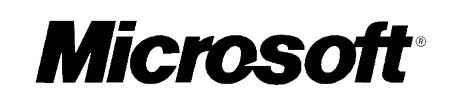 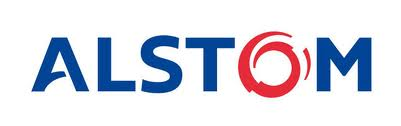 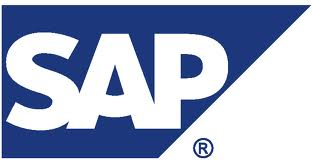 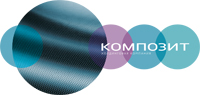 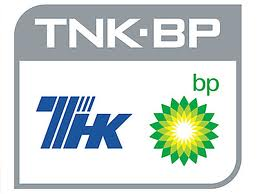 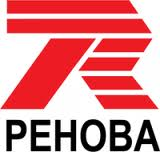 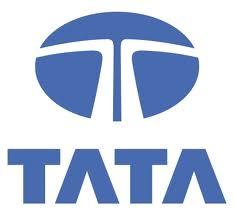 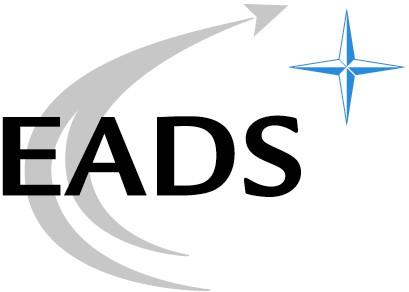 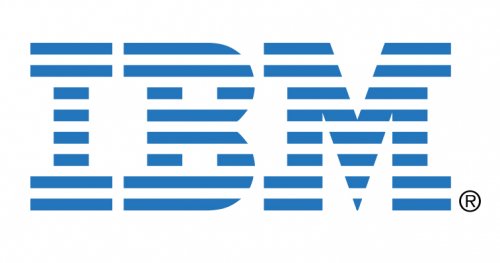 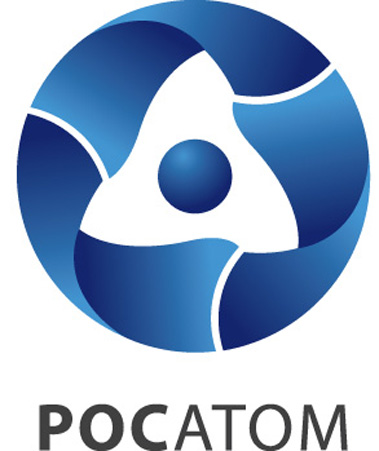 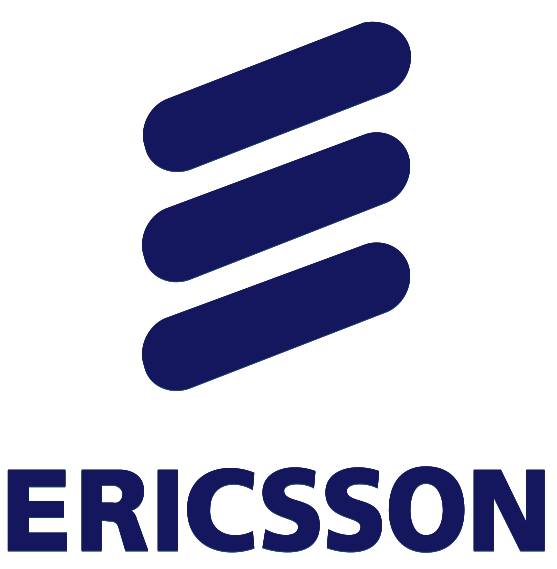 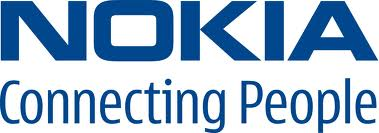 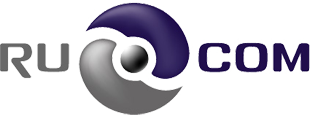 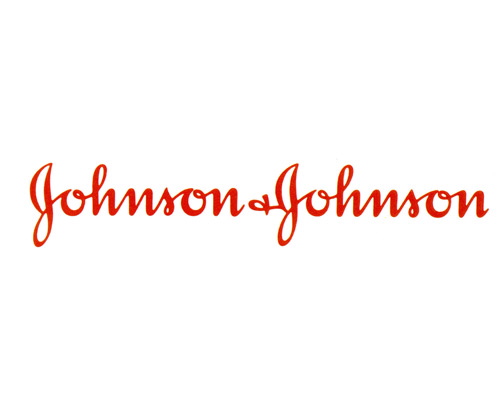 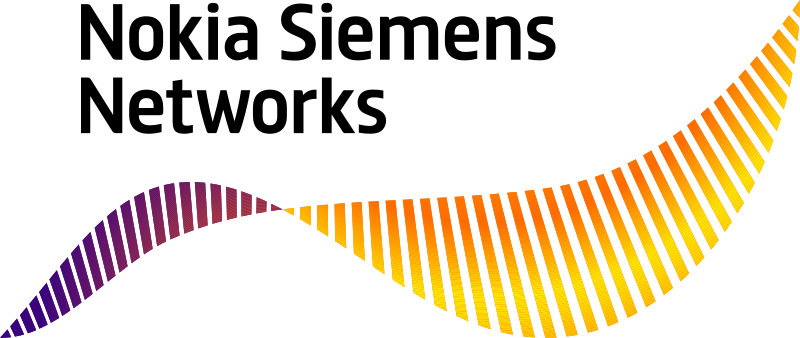 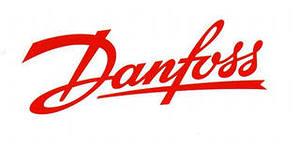 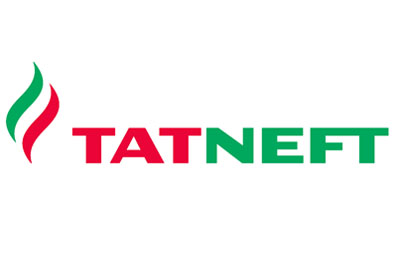 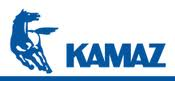 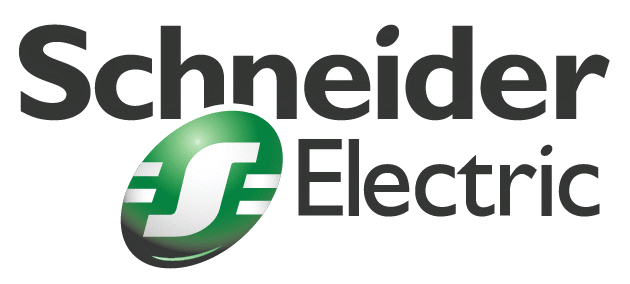 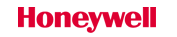 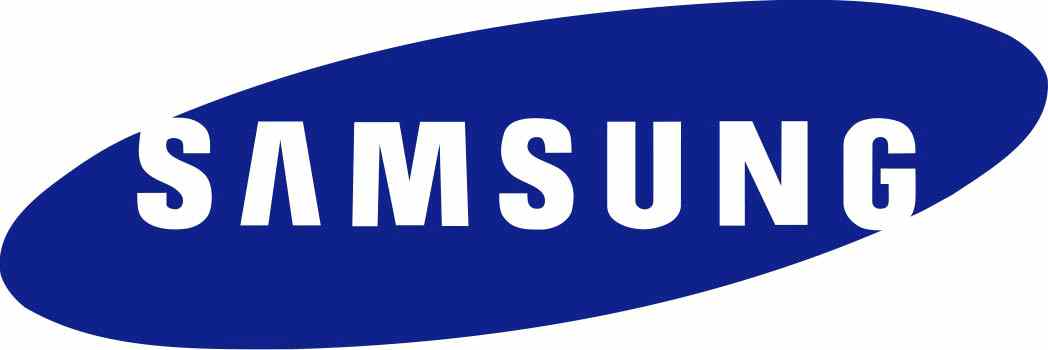 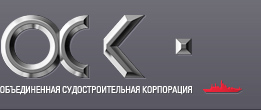 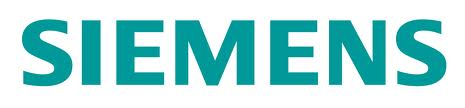 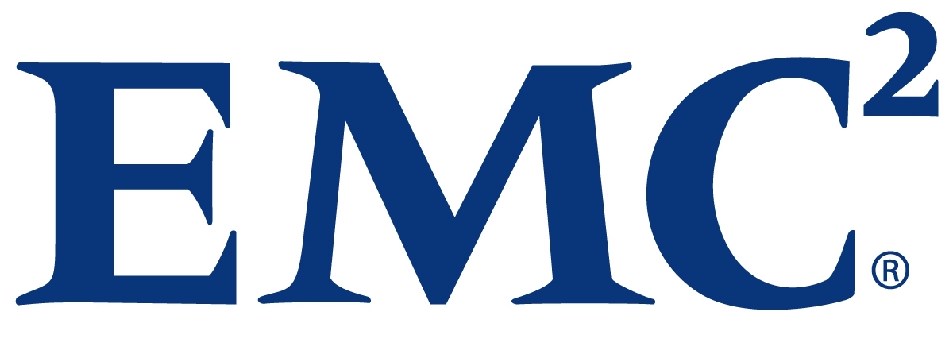 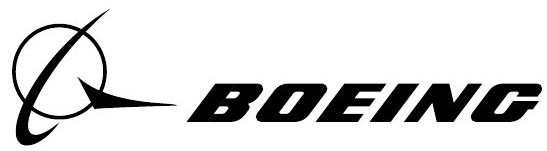 Appendix 6. Applications for intellectual property
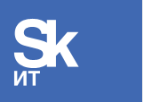 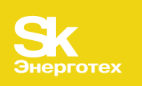 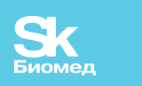 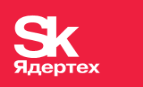 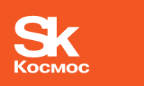 Plan for next month:
 Submission of applications for IP – 8
* the increase in the reporting month shown in brackets
Appendix 7. Key Events at the Foundation
21.05 
Leaders of trade and scientific departments of foreign embassies met in the Hypercube
A pitch-session for companies in the BMT and EET clusters was held in the Skolkovo Hypercube
15.05 Agreement on establishment of a Skolkovo R & D Center Signed with Danfoss
Май 2013
27-28.05 The First Annual National Youth Conference of entrepreneurs and innovators of the Startup Village was hosted in the Hypercube
27.05 A supplementary agreement was signed for the May 2012 agreement on the establishment of KAMAZ R&D centers at Skolkovo
26.05 Training for pitch sessions was held at the Skolkovo Technopark 
as part of Startup Village
Appendix 8. Success Stories from Project Participants
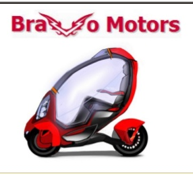 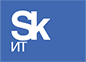 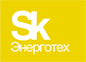 The company "Bravo Motors," the creator of ultra-compact e-Trike electric vehicle, won the Startup Village conference
Essence of the Innovation
e-Trike is a highly compact electric vehicle that allows travel on the roads of the modern metropolis without the traffic jams and the hassle of parking.
Bravo Motors is engaged in research and development in energy efficiency and electric vehicles of the future. One of the major developments of the company is an innovative system of extending the life of rechargeable batteries in electric vehicles that has no analogues and is protected by patents.
Unlike the Segway, the product gives the consumer the comfort and security of a full-size car.
These electric cars and golf carts are of much better quality than their best foreign analogues, while remaining cost competitive even with Chinese manufacturers.
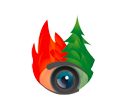 The Forest Watch project has an AA rating on the Russian Startup Index (RSI)
Such an assessment indicates high investment attractiveness, and it is the highest rating that such a young company has been given in the RSI.
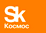 Essence of the Innovation
The main purpose of the Forest Watch project is the monitoring of forests, steppes, crops, etc. One of the main elements of the system is a distributed network of sensors (cameras, thermal imaging, etc.) placed on tall buildings to carry out monitoring tasks.
The system operates using mobile operator infrastructure that already exists (towers, communication equipment and service teams). Since the system is easily scalable and expandable, it is suitable for the detection of forest fires in small areas as well as in large areas.
Innovative software uses servers hosted in the cloud and provides the necessary functionality for the monitoring and detection of forest fires.
Appendix 8. Success Stories from Project Participants                						(2/2)
The company NyuVak successfully completed and licensed the production of Onkofag ® vaccines according to GMP standards (as well as other protein and cell personalized vaccines) in Russia at the KhimRar Center for High Technology
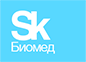 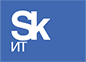 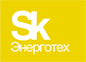 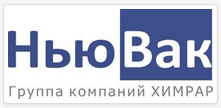 Essence of the Innovation
The company NyuVak offers the following services on a contract basis:
Development and adaptation of regulations for the production of protein and cell vaccines
Pilot production of the complete cycle of protein and cell vaccines for pre-clinical and clinical studies
Production of vaccines personalized for patients
Bottling of liquid forms of drugs
Construction of the production site was conducted by world standards from the design stage. Installation of all internal networks, clean rooms and equipment was carried out by the specialized company DzhiEksPi Engineering and supervised by experts on GMP quality standards.
VIST Mining Technology presented its robotic dump truck, BelAZ, which has a electromechanical transmission with a capacity of 130 tons
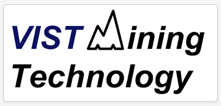 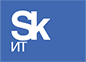 Essence of the Innovation
The essence of the Intelligent Quarry project is to create the first technology in Russia and the CIS for the extraction of minerals by open-cast mining, which does not require the presence of operators. The dump trucks are robotized, ie move completely autonomously without a driver in the cab, and other LHD machines are remotely controlled.
The ability to build a system for the most common types of equipment in Russia and the CIS (BelAZ, excavators EKG, etc.).
Creating a universal system applicable in various industries.
The possibility of implementing such systems in the global market (Africa, Asia, South America).
Backed by the global trend in robotics quarries, there is an opportunity to become a key player in the automation of the mining industry.
Methodology for calculating the strategic KPIs
Method of Calculation					 (1/3)
Method of Calculation    				 (2/3)
Method of Calculation 					 (3/3)
Stages of the design and construction of facilities